Student AssessmentWhat works; what doesn’t
Geoff Norman, Ph.D.
McMaster University

			norman@mcmaster.ca
Why, What, How, How well
Why are you doing the assessment?

What are you going to assess?

How are you going to assess it?

How well is the assessment working?
Why are you doing assessment?
Formative
To help the student learn
Detailed feedback, in course
Why are you doing assessment?
Formative

Summative
To attest to competence
Highly reliable, valid
End of course
Why are you doing assessment?
Formative

Summative

Program
Comprehensive assessment of outcome
 Mirror desired activities	
Reliability less important
Why are you doing assessment?
Formative
Summative
Program

As a Statement of Values
Consistent with mission, values
 Mirror desired activities
Occurs anytime
What are you going to Assess?
Knowledge

Skills 

Performance 

Attitudes
Axiom # 1
Knowledge, performance aren’t that separable. It takes knowledge to perform. You can’t do it if you don’t know how to do it.

Typical correlation between measures of knowledge and performance = 0.6 — 0.9
Corollary #1A
Performance measures are a supplement to knowledge measures;

they are not a replacement for knowledge measures

and a very expensive one at that!
Axiom # 2
There are no general cognitive (and few affective and psychomotor) skills

Typical correlation of “skills” across problems is 0.1 – 0.3

- So performance on one or a few problems tells you next to nothing
Corollary # 2a
Since there are no general cognitive skills
Since performance on one or a few problems tells you next to nothing

THE ONLY SOLUTION IS MULTIPLE SAMPLES 
(cases, items, problems, raters, tests)
Axiom #3
General traits, attitudes, personal characteristics
        (e.g. “learning style”, “reflective practice”) 

   are poor predictors of performance

“Specific characteristics of the situation are a far greater determinant of behaviour than stable characteristics (traits) of the individual”
				R. Nisbett, B. Ross
Corollary #3A
Assessment of attitudes, like skills, may require multiple samples and may be context - specific
How Do You Know How Well You’re Doing?
Reliability
The ability of an instrument to consistently discriminate between high and low performance 

Validity
The indication that the instrument measures what it intends to measure
Reliability
Rel = variability bet subjects  
                      total variability                          

Across raters, cases, situations

  > .8 for low stakes
> .9 for high stakes
Validity
Judgment approaches
Face, Content

Empirical approaches
  Concurrent
 Predictive
 Construct
How are you going to assess it?
Something old
Global rating scales
Essays
Oral exams
Multiple choice

Something new
Self, peer assessment
Tutor assessment
 Progress test
Clinical Assessment Exercise
Key Features Test 
OSCE
 Clinical Work Sampling
Somethings Old (that don’t work)
Traditional Orals

Essays

Global Rating Scales
Traditional Oral (viva)
Definition
An oral examination,
Traditional Oral (viva)
Definition
An oral examination, 
usually based on a single case
Traditional Oral (viva)
Definition
An oral examination, 
usually based on a single case
using whatever patients are up and around,
Traditional Oral (viva)
Definition
An oral examination, 
usually based on a single case
using whatever patients are up and around, 
where examiners ask their pet questions for time up to 3 hours
Triple Jump Exercise                         Neufeld & Norman, 1979
Standardized , 3 part, role-playing 
Based on single case
Hx/Px, SDL, Report back, SA

          Inter-Rater R = 0.53

           Inter-Case R = .053
RCPS Oral (2 x 1/2 day) long case / short cases
Reliability
Inter rater – fine (0.65 ) 

Inter session – bad ( 0.39) 
		(Turnbull, Danoff & Norman, 1996) 
Validity
Face – good 
Content -- awful
The Long Case revisited(?)
Waas, 2001
 RCGP(UK) exam
Blueprinted exam
 2 sessions x 2 examiners 
214 candidates

ACTUAL RELIABILITY = 0.50 

Est.  Reliability for 10 cases, 200 min. = 0.85
Conclusions
Oral  works if
Blueprinted exam 
Standardized questions
 Trained examiners
 Independent and multiple raters

 and 8-10 (or 5) independent orals
Essay
Definition
 written text 1-100 pages on a single topic
marked subjectively with / without scoring key
An example
Cardiology Final Examination 1999-2000

Summarize current approaches to the management of coronary artery disease, including specific comments on:
a) Etiology, risk factors, epidemiology
b) Pathophysiology
c) Prevention and prophylaxis
d) Diagnosis – signs and symptoms, sensitivity and specificity of tests
e) Initial management 
f) Long term management
g) Prognosis

Be brief and succinct. Maximum 30 pages
Reliability of Essays (1)
(Norcini et al., 1990)
ABIM certification exam	
12 	questions, 3 hours
Analytical , Physician / Lay scoring
7 / 14 hours training
Answer keys
Check present /absent
Physician Global Scoring

		Method			 Reliability  Hrs to 0.8
 Analytical, Lay or MD		0.36	     	18		
Global, physician		0.63		5.5
Reliability of Essays (2)
Cannings, Hawthorne et al. Med Educ, 2005

General practice case studies
2 markers / case (2000-02) vs. 2 cases (2003)

Inter - rater reliability = 0.40
Inter-case reliability   = 0.06
Global Rating Scale
Definition
 single page completed after 2-16 weeks

Typically 5-15 categories, 5-7 point scale
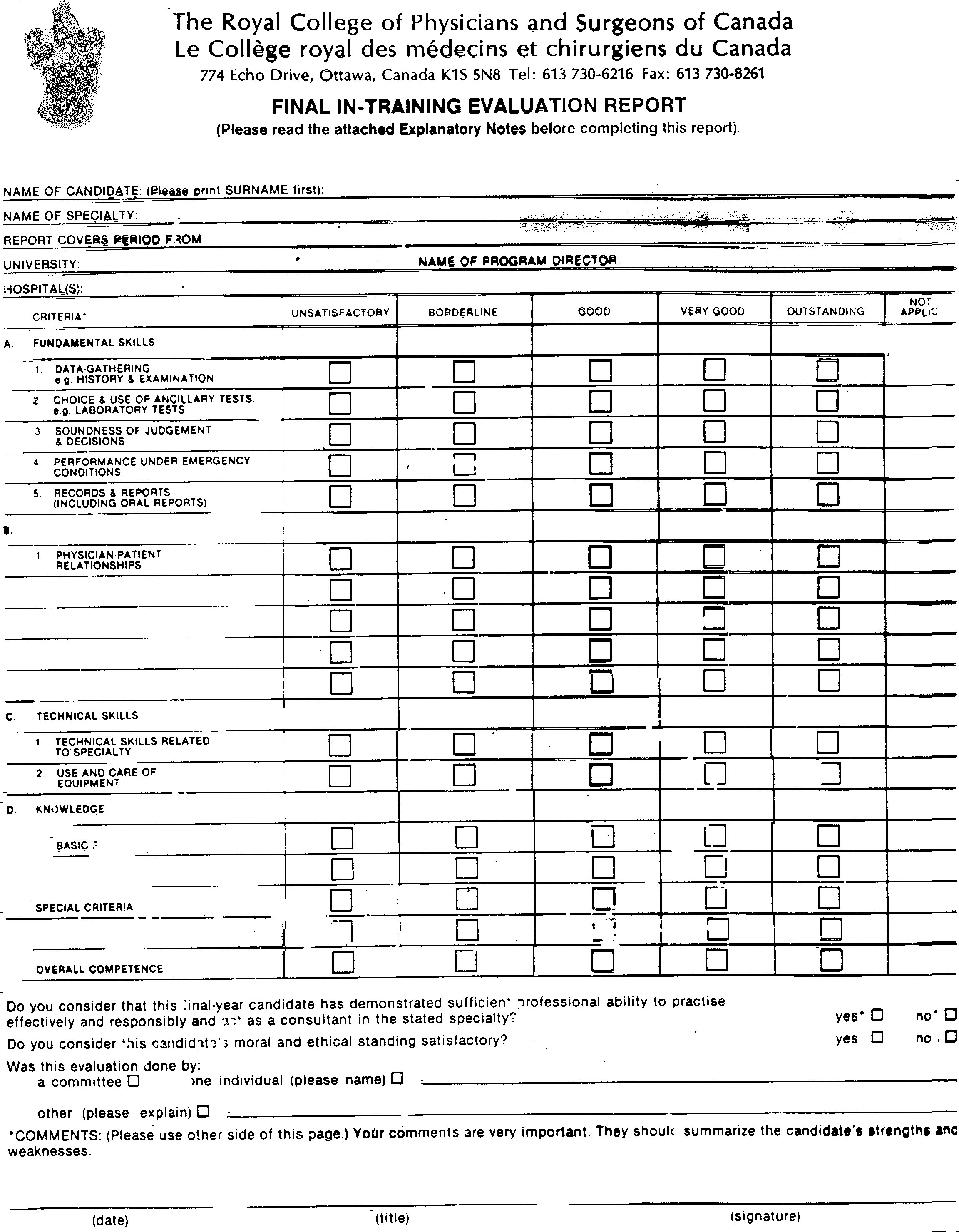 Reliability
Inter rater :
0.25  (Goldberg, 1972)
.22 -.37 (Dielman, Davis, 1980)
Everyone is rated “above average” all the time 

Validity
Face – good 
Empirical – awful
If it is not discriminating among students, it’s not valid (by definition)
Something Old (that works)
Multiple choice questions 

GOOD multiple choice questions
Some bad MCQ’s
True statements about Cystic Fibrosis include:
	a) The incidence of CF is 1:2000
	b) Children with CF usually die in their teens
	c) Males with CF are sterile
	d) CF is an autosomal recessive disease

Multiple True / False. A) is always wrong. B) C) may be right or wrong
Some bad MCQ’s
True statements about Cystic Fibrosis include:
	a) The incidence of CF is 1:2000
	b) Children with CF usually die in their teens
	c) Males with CF are sterile
	d) CF is an autosomal recessive disease

The way to a man's heart is through his:
	a) Aorta
	b) Pulmonary arteries
	c) Coronary arteries
	d) Stomach
Another Bad MCQ
The usual dose of ibuprofen is:

50 mg.
100mg.
200 mg.
400 mg.
All of the above
A good one
Mr. J.S. and 55 year old accountant presents to the E.R. with crushing chest pain which began 3 hours ago and is worsening. The pain radiates down the left arm. He appears diaphoretic. BP is 120/80 mm Hg ,pulse 90/min and irregular.

     An ECG was taken. You would expect which of the following changes:

	a) Inverted t wave and elevated ST segment
	b) Enhanced R wave
	c) J point elevation
	d) Increased Q wave and R wave
	e) RSR’ pattern
Reliability
 Typically 0.9-0.95 for reasonable test length
 
Validity
Concurrent validity against OSCE , 0.6
Representative objections
Guessing the right answer out of 5 (MCQ)  isn’t the same as being able to remember the right answer
Guessing the right answer out of 5 (MCQ)  isn’t the same as being able to remember the right answer

	True. But they’re correlated 0.95 – 1.00
		( Norman et al., 1997; Schuwirth 1996)
“Whatever is being measured by constructed – response [short answer questions] is measured better by the multiple-choice questions… we have never found any test… for which this is not true…” 		
			Wainer & Theissen, 1973
So what does guessing the right answer on a computer have to do with clinical competence anyway.
So what does guessing the right answer on a computer have to do with clinical competence anyway.

Is that a period (.) or a question mark (?)?
Correlation with Practice Performance
Ram (1999)    Davis (1990)

OSCE - practice		.46		.46	

MCQ - practice		.51		.60

SP - practice					.63
Ramsey PG (Ann Int Med, 1989; 110: 719-26)
185 certified, 74 non-certified internists
5-10 years in practice

Correlation between peer ratings and ABIM exam = 0.53-0.59
JJ Norcini et al. Med Educ, 2002; 36: 853-859
Data on all MI in Pennsylvania, 1993, linked to MD certification status in Internal Med, cardiology

Certification by ABIM (MCQ test) associated with 19% lower case fatality (after adjustment)
R.Tamblyn et al., JAMA 1998Licensing Exam Score and Practice
Activity		Rate/1000	Increase/SD
Consultation		108		+3.8

Symptom meds		126		-5.2

Inapprop Rx		20		-2.7

Mammography		51		+6.0
Extended Matching Question
A variant on Multiple Choice with a larger number of responses , and a set of linked questions
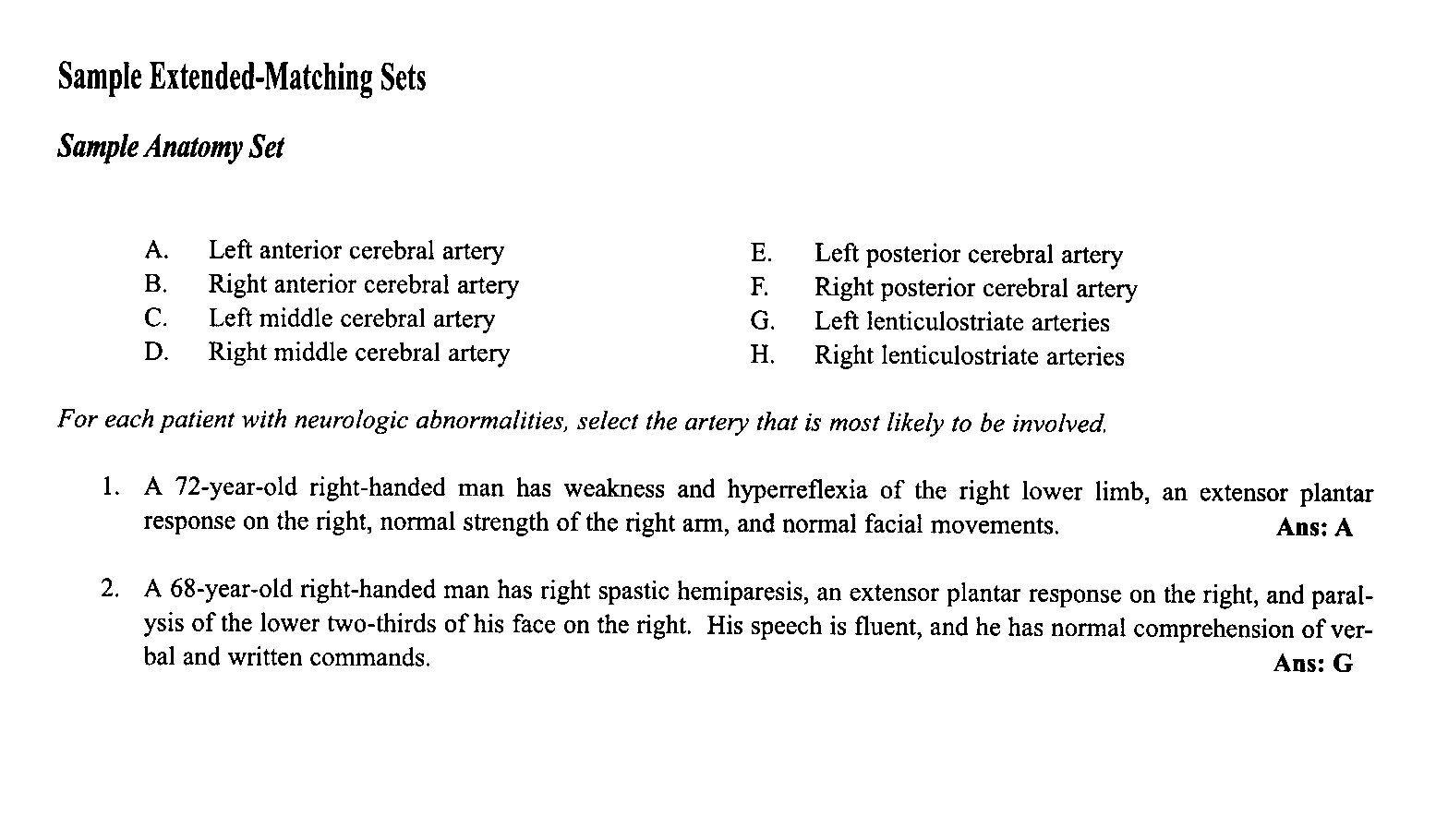 “ .. Extended matching…tests have considerable advantages over multiple choice and true/false examinations..”

					B.A. Fenderson, 1997
Difficulty / Discrimination(Swanson, Case, Ripkey, 1994/1996)
MCQ	EMQ

Difficulty				.63		.67
						.71		.66

Discrimination		.14		.16
						.16		.22
Test Reliability (120 quest)
“Larger numbers of options made items harder and made them take more time, but we did not find any advantage in item discrimination”
				Dave Swanson, Sept. 20, 2004
Conclusion
MCQ (and variants) are the gold standard for assessment of knowledge (and cognition)
Virtue of broad sampling
New PBL- related subjective methods
Tutor assessment 
(Learning portfolio)

Self-assessment
Peer assessment


Progress Test
Portfolio Assessment Study
Sample
8 students who failed licensing exam	
5 students who passed
Complete written evaluation record (Learning portfolio)

3 raters, rate knowledge, chance of passing, on 5 point scale for each summary statement
Inter-rater reliability = 0.75

Inter-Unit correlation = 0.4
Tutor Assessment Study (multiple observations)
Eva, 2005
24 tutorials, first year, 2 ratings
	Inter-tutorial Reliability		0.30
	OVERALL				0.92

CORRELATION WITH:
	OSCE				0.25
	Final Oral			0.64
Conclusion
Tutor written evaluations incapable of identifying knowledge of students

Tutor rating with multiple brief assessments has good reliability and validity
OutcomeLMCC Performance 1981-1989
19%
The Problem (ca. 1990)
Tutorial assessment is not providing sufficient feedback on knowledge
(FAILURE RATE IN LMCC = 19% (5 X avge)

How can we introduce objective testing methods (MCQ) into the curriculum, to provide feedback to students and identify students in trouble…..

	without having assessment steer the curriculum
Self, Peer Assessment
Six groups, 36 students, first year

 3 assessments  (week 2,4,6)

Self, peer, tutor rankings
  Best  ---> worst characteristic
Conclusion
Self-assessment unrelated to peer, tutor assessment

Perhaps the criterion is suspect
Can students assess how much they know?
Self-Assessment of Exam Performance
93 students/ 2nd and 3rd year
 Predict performance on the next Progress Test (MCQ exam)
7 point scale (Poor --->Outstanding)
 Conceptual knowledge, factual recall
 10 discipline domains
Average correlation Rating --> Performance
Self-Assessment of Exams -Study 2
Three classes -- year 1,2,3 
N=75 /class

Please indicate what percent you will get correct on the exam
                                  OR
 Please indicate what percent you got  correct on the exam
Self-Assessment of Exams -
Three classes -- year 1,2,3 
N=75 /class

Please indicate what percent you will get correct on the exam
                                  OR
 Please indicate what percent you got  correct on the exam
Correlation with PPI Score
Correlation with PPI Score
Correlation with PPI Score
Conclusion
Self, peer assessment are incapable of assessing student knowledge and understanding
The Problem
How can we introduce objective testing methods (MCQ) into the curriculum, to provide feedback to students and identify students in trouble

	… without the negative consequences of final exams?
The Solution
1990-1993	
Practice Test with feedback 2 mo. before LMCC

1994-2002
Progress test, 180 MCQ, 3 hour 3x/year with feedback and remediation
The Progress Test
University of Maastricht, University of Missouri 

180 item, MCQ test
Sampled at random from 3000 item bank
Same test written by all classes, 3x/year
No one fails a single test
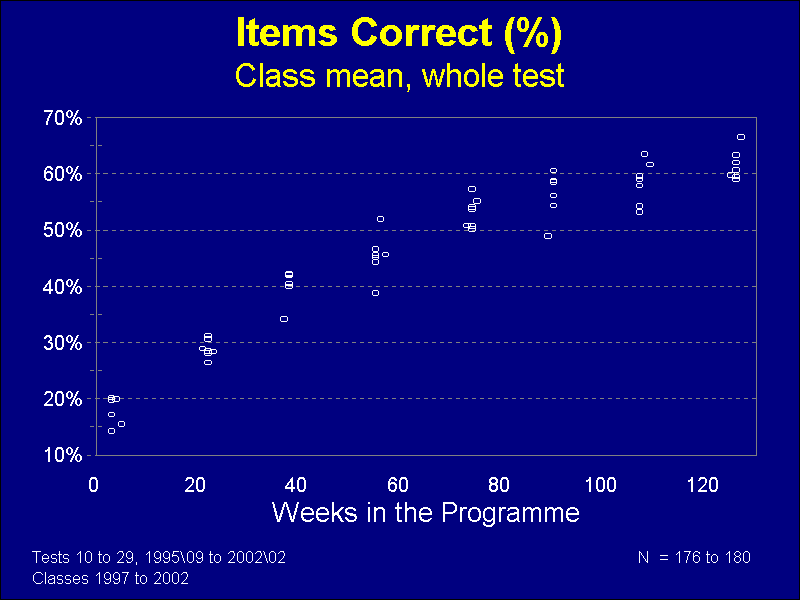 gif: Items corect (%)
Reliability
Across sittings (4 mo.) 0.65-0.7

Predictive Validity
Against performance on the licensing exam 
48 weeks prior to graduation	0.50
31 weeks				0.55
12 weeks				0.60
Progress test \ student reaction
no evidence of negative impact on learning behaviours
studying?  75% none,  90% <5 hours
impact on tutorial functioning?  >75% none
appreciated by students
fairest of 5 evaluation tools  (5.1/7)
3rd most useful of 5 evaluation tools  (4.8/7)
OutcomeLMCC Performance 1980-2002
0%
5%
19%
Something New
Written Tests	
Concept Application Exercise
Key Features Test

Performance Tests
O.S.C.E 
 Clinical Work Sampling
Concept Application Exercise
Brief problem situations, with 3-5 line answers

“why does this occur?” 
18 questions, 1.5 hours
An example
A 60-year-old man who has been overweight for 35 years complains of tiredness.  On examination you notice a swollen, painful looking right big toe with pus oozing from around the nail.  When you show this to him, he is surprised and says he was not aware of it.
 
How does this man's underlying condition pre-dispose him to infection.  Why was he unaware of it?
Rating scale
Reliability
inter-rater		.56-.64
test reliability	.64 -.79

Concurrent Validity
OSCE		.62
progress test	.45
Key Features Exam(Medical Council of  Canada)
A 25 year old man presents to his family physician with a 2 year history of “fummy spells”. These occur about 1 day/month in clusters of 12-24 in a day. They are described as a “funny feeling” something like dizziness, nausea or queasiness. He has never lost consciousness and is able, with difficulty, to continue routine tasks during a “spell”
List up to 3 diagnoses you would consider:
1 point for each of:
Temporal lobe epilepsy
Hypoglycemia
Epilepsy (unsp)

List up to 5 diagnostic tests you would order:
To obtain 2 marks, student must mention:
CT scan of head
EEG
PERFORMANCE ASSESSMENT
The Objective Structured Clinical Examination (OSCE)

A performance examination consisting of 6 - 24 “stations” 
	- of  3 -15 minutes duration each

- at which students are asked to conduct one component of clinical   performance
		e.g . Do a physical exam of the chest 

	- while observed by a clinical rater 
		(or by a standardized patient)


Every 3-15 minutes, students rotate to the next station at the sound of the bell
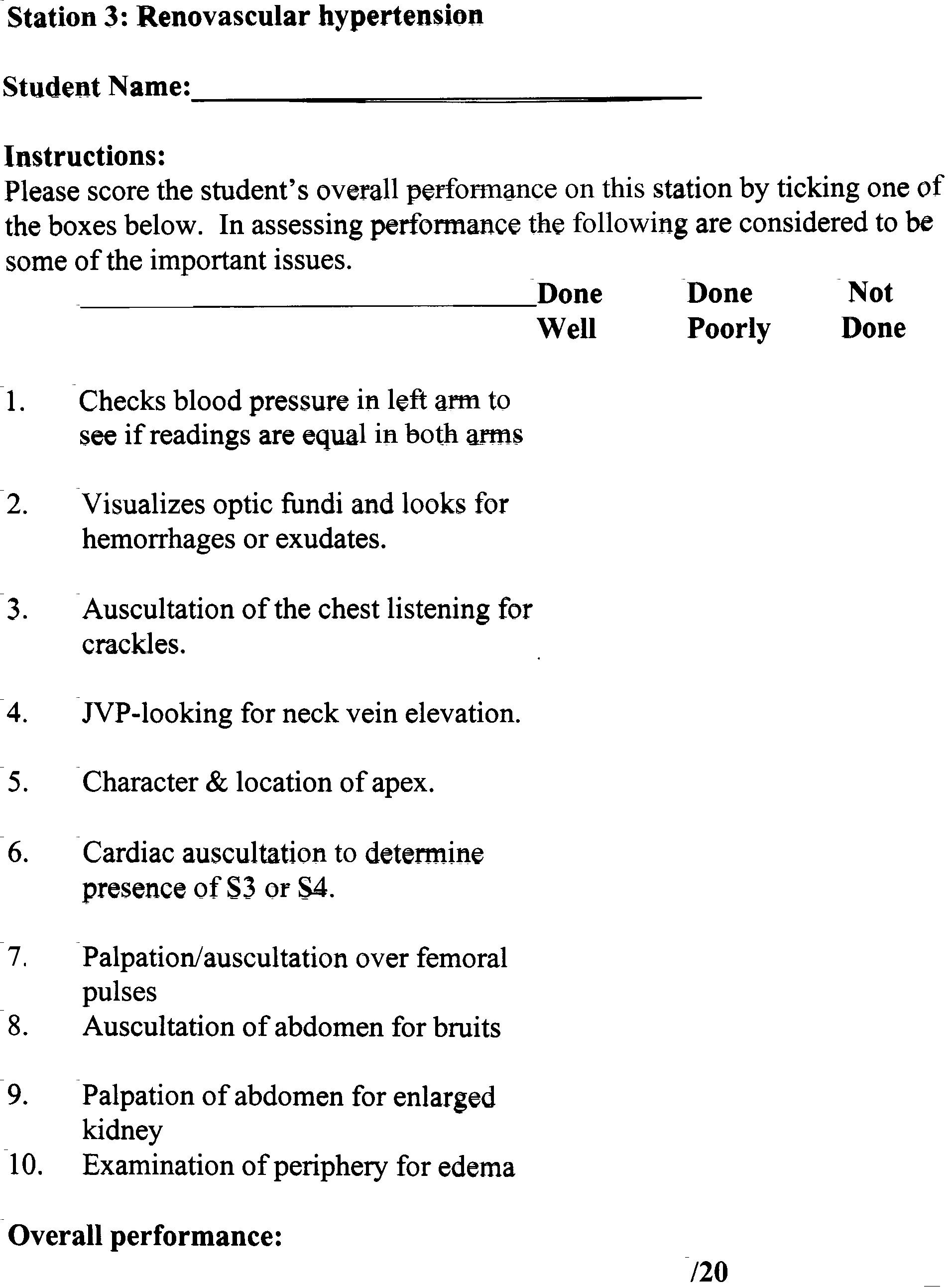 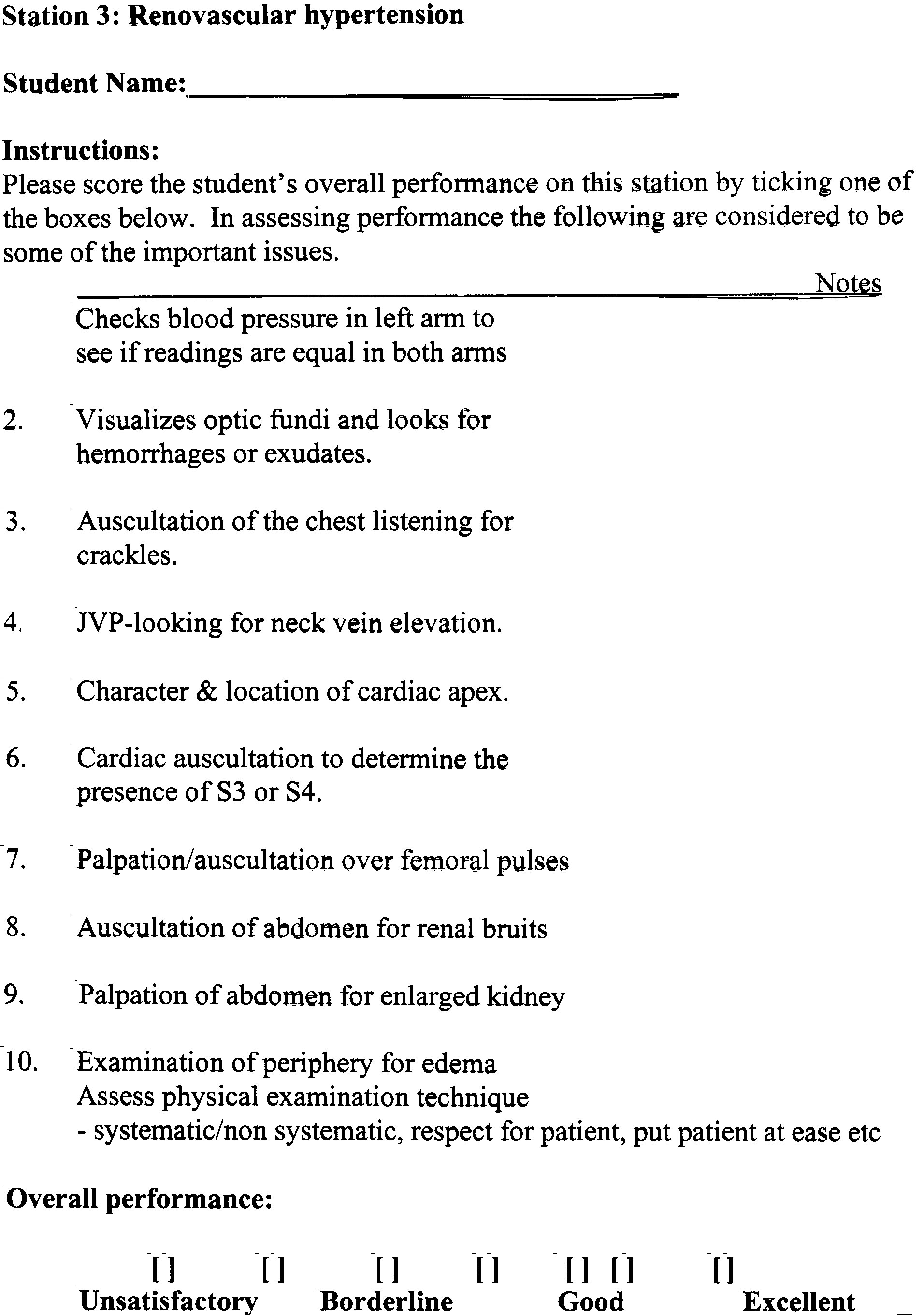 Reliability
 Inter-rater --- 0.7—0.8 (global or checklist)
Overall test (20 stn) – 0.8 (global > check)

Validity
Against level of education
 Against other performance measures
Hodge & Regehr
Is there no way to achieve the good reliability and validity of the OSCE without the horrific organizational  effort and expense?


		MAYBE YES
An Observation
	In the course of clinical training, students (clerks, residents) are frequently observed by more senior clinicians (residents or staff) around patient problems. But these observations are never captured or documented (well, hardly ever).
An Observation
	In the course of clinical training, students (clerks, residents) are frequently observed by more senior clinicians (residents or staff) around patient problems. But these observations are never captured or documented (well, hardly ever).

	One reason is that it is too time consuming to complete a long evaluation form every time you watch a student
An Observation
	In the course of clinical training, students (clerks, residents) are frequently observed by more senior clinicians (residents or staff) around patient problems. But these observations are never captured or documented (well, hardly ever).

	One reason is that it is too time consuming to complete a long evaluation form every time you watch a student

	But (aha!) we don’t need all that information. Ratings of different skills in an encounter are highly correlated. What we have to do is capture less information on more situations
Clinical Work Sampling (CWS)		- Turnbull & Norman, 2001Mini – Clinical Examination (Mini CEX)		- Norcini et al., 2002
Clinical Work Sampling(CWS)(Chicken Wings Solution)
Clinical Work Sampling(CWS)
After brief encounter with student or resident, staff completes a brief encounter card listing discussion topic, and single 7 point evaluation

Can be linked to patient log 

Can be done on PDA
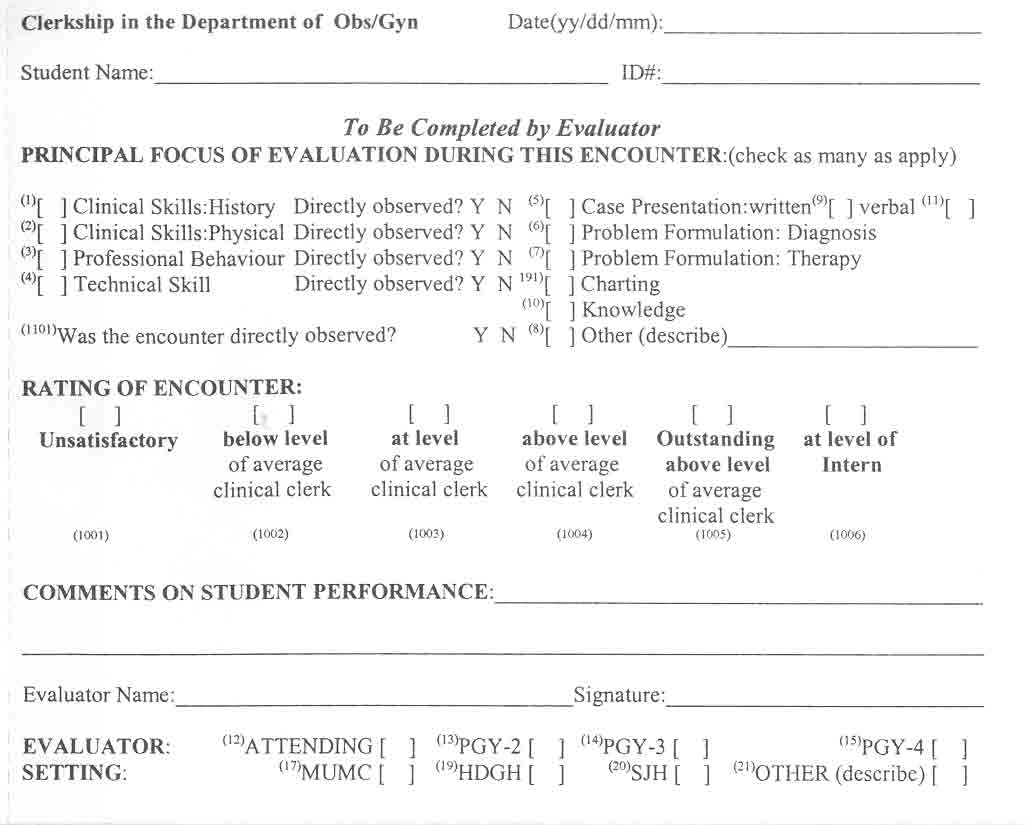 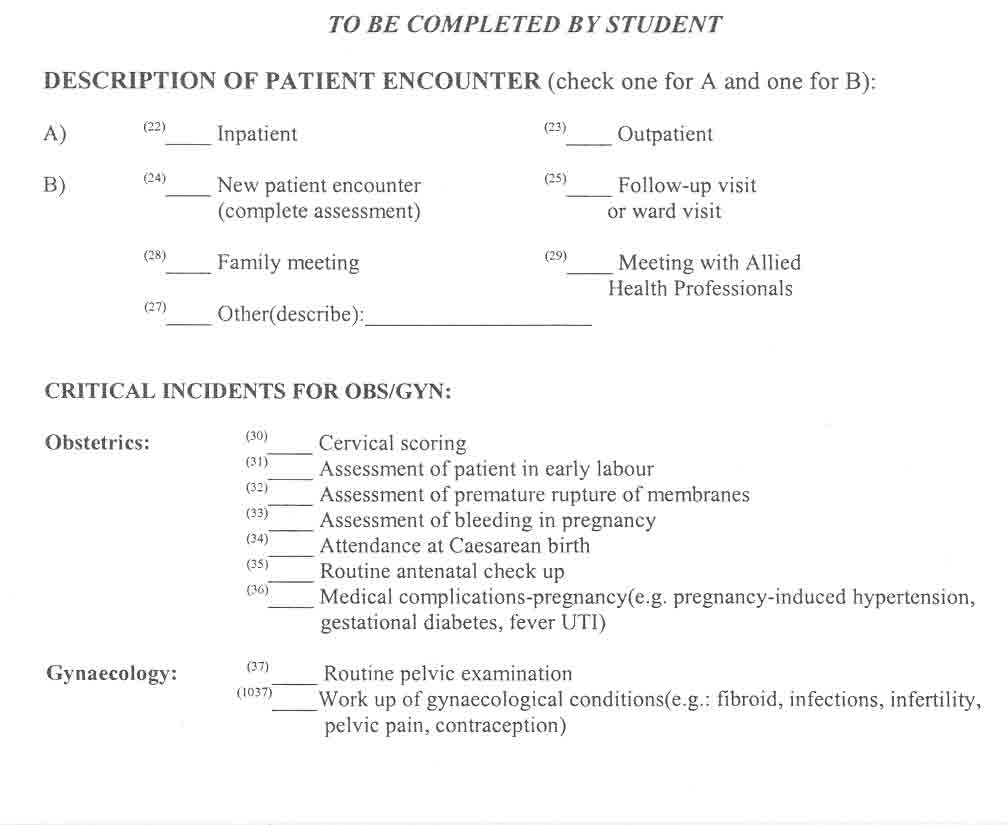 Reliability
Correlation between encounters -- 0.32
 Reliability of 8 encounters -- 0.79

Validity
Not established

Logistics	
 On PDA (anesthesia, radiology, OB/GYN)
Used as part of Certification   (ABIM)
Axiom 4
Sample, sample, sample
The methods that “work” (MCQ, CRE, OSCE, CWS) work because they sample broadly and efficiently

The methods that don’t work (viva, essay, global rating) don’t work because they don’t
Corollary #4A
NO amount of form – tweaking, item refinement, or examiner training will save a bad method

For good methods, subtle refinements at the “item” level (e.g. training to improve inter-rater agreement) are unnecessary
Axiom #5
Objective methods are not better, and are usually worse, than subjective methods
 Numerous studies of OSCE show that a single 7 point scale is as reliable as, and more valid than, a detailed checklist
Corollary # 5A
Spend your time devising more items (stations, etc.), not trying to devise detailed checklists
Axiom # 6
Evaluation comes from VALUE
 The methods you choose are the most direct public statement of values in the curriculum
 Students will direct learning to maximize performance on assessment methods
 If it “counts” (however much or little) students attend to it
Corollary #6A
Select methods based on impact on learning

Weight methods based on reliability and validity
“To paraphrase George Patton, grab them by their tests and their hearts and minds will follow”.
   
		                   Dave Swanson, 1999
Conclusions
1) If there are general and content-free skills, measuring them is next to impossible. Knowledge is a critical element of competence and can be easily assessed. Skills, if they exist, are content-dependent.
Conclusions
2) Sampling is critical. One measure is better (more reliable, more valid) than another primarily because it samples more efficiently.
Conclusions
3) Objectivity is not a useful objective. Expert judgment remains the best way to assess competence. Subjective methods, despite their subjectivity, are consistently more reliable and valid than comparable objective methods
Conclusions
4) Despite all this, choice of an assessment method cannot be based only on psychometric (unless by an examining board). Judicious selection of method requires equal consideration of measurement and steering effect on learning.